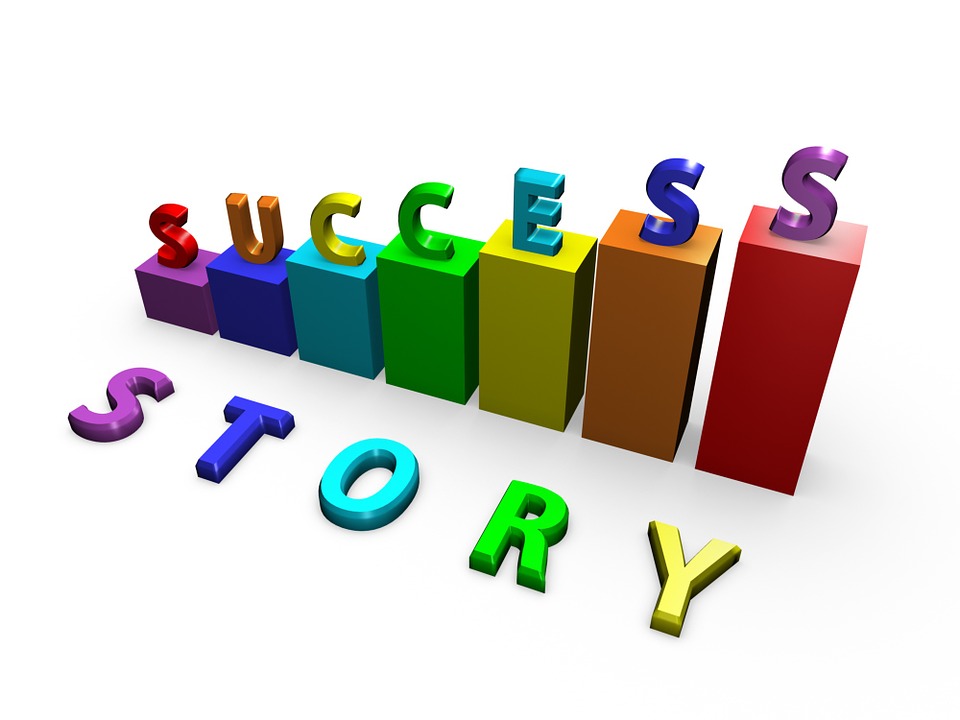 VEIKSMES STĀSTI
https://pixabay.com/de/erfolg-erfolgreiche-isoliert-503509/
Veiksmes stāsti
Stāsti šajā prezentācijā ir ņemti no mājas lapas: http://youthbusinesseurope.org
Šī gadījumu izpēte apraksta situācijas, kurās jauni cilvēki no visas Eiropas kļuva par uzņēmējiem
Šiem stāstiem būtu ne tikai jāiedvesmo, bet arī jāpalīdz izzināt iespējamos ieguvumus un šķēršļus.
https://pixabay.com/de/kinder-gewinnen-erfolg-videospiel-593313/
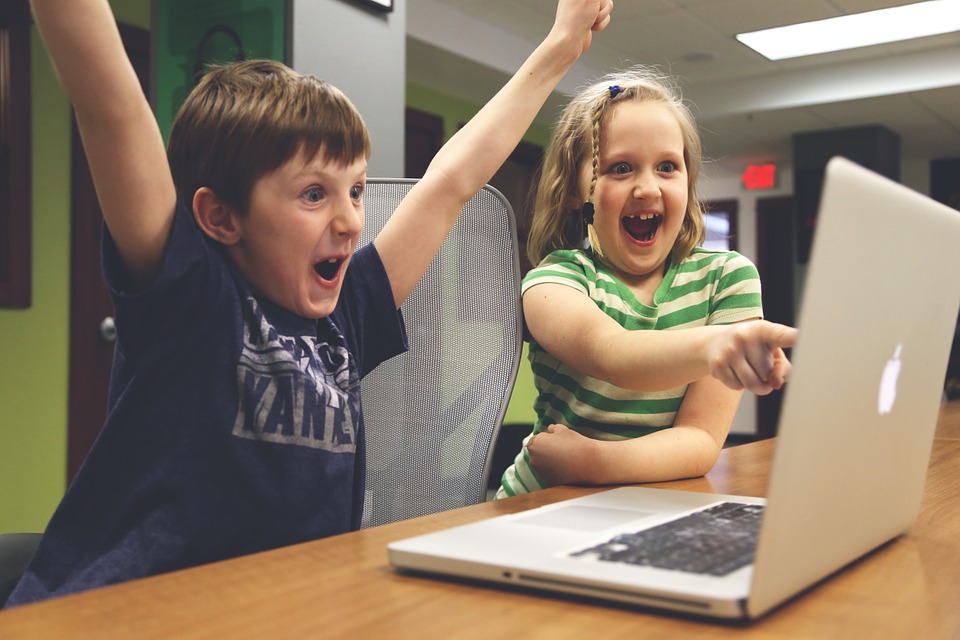 Piemērs 1: Stāsts
Uzņēmējs/uzņēmums: Mustafa Panširi no “Kreativ Integration” Zviedrijā
M. ir dzimis Afganistānā un ieradās Zviedrijā kopā ar vecākiem, kad viņam bija vienpadsmit gadu. Jau no bērnības viņš vēlējās kļūt par policistu.
Esot pieaudzis un strādājot par policistu, viņš saskārās ar bēgļu puikām no Afganistānas, kuri tikko bija ieradušies Zviedrijā, viņiem bija grūti pierast pie vides maiņas. Esot pieredzējis līdzīgu laiku savā dzīvē, viņš juta saikni ar viņiem un “vēlējās kaut ko darīt”. Viņš sarīkoja lekciju, kurā runāja ar zēniem un iedrošināja viņus integrēties un izmantot visas iespējas, kuras pieejamas Zviedrijā. Pirmā lekcija bija ārktārtīgi veiksmīga. Tas motivēja M. rīkot vēl lekcijas un seminārus reizi nedēļā bēgļu un imigrantu bērniem (lielākā daļa no viņiem bija nepilngadīgie vai bāreņi). Lekcijas izrādījās ļoti veiksmīgas un pieprasījums pēc tām visu laiku pieauga.
Piemērs 1: Uzsākot sociālo biznesu
Pieprasījums pēc viņa lekcijām kļuva aizvien lielāks, un viņš pameta policista darbu. Ideja par sava biznesa uzsākšanu bija biedējoša, jo nebija uzņēmējdarbības pieredzes un pat ne zināšanu ar ko sākt.
Sekojot labam padomam, viņš kontaktējās ar institūciju “NyföretagarCentrum”, kura atbalstīja biznesa uzsākšanā. Viņš saņēma uzņēmējdarbības apmācību, kura izrādījās tieši tas, kas vajadzīgs, lai pārveidotu savu biznesa ideju biznesa plānā. Tad, 2015. gada beigās, viņš tika iepazīstināts ar brīvprātīgu biznesa mentoru, kurš ļoti palīdzēja M. Ar šādu atbalstu, viņš drīz iemācījās ne tikai padarīt lekciju vadīšanu par pilna laika darbu, bet arī veiksmīgi paplašināja savu darbības sfēru, iekļaujot arī cita formāta pakalpojumus (kā semināri).
Ar savu uzņēmumu Kreativ Integration (https://panshiri.se/) M. vēlas iedrošināt jaunus cilvēkus sekot saviem sapņiem un pieņemt zviedru kultūru un sapbiedrību, kā arī uzticēties autoritātēm, kā piemēram, policijai.
Motivācija…
JAUNO UZŅĒMĒJU VEIKSMES stāsts- Motivējošs Video, kuru veidojis Jauno Uzņēmēju Forums
Pieejams: https://www.youtube.com/watch?v=j7wZogQhmFE
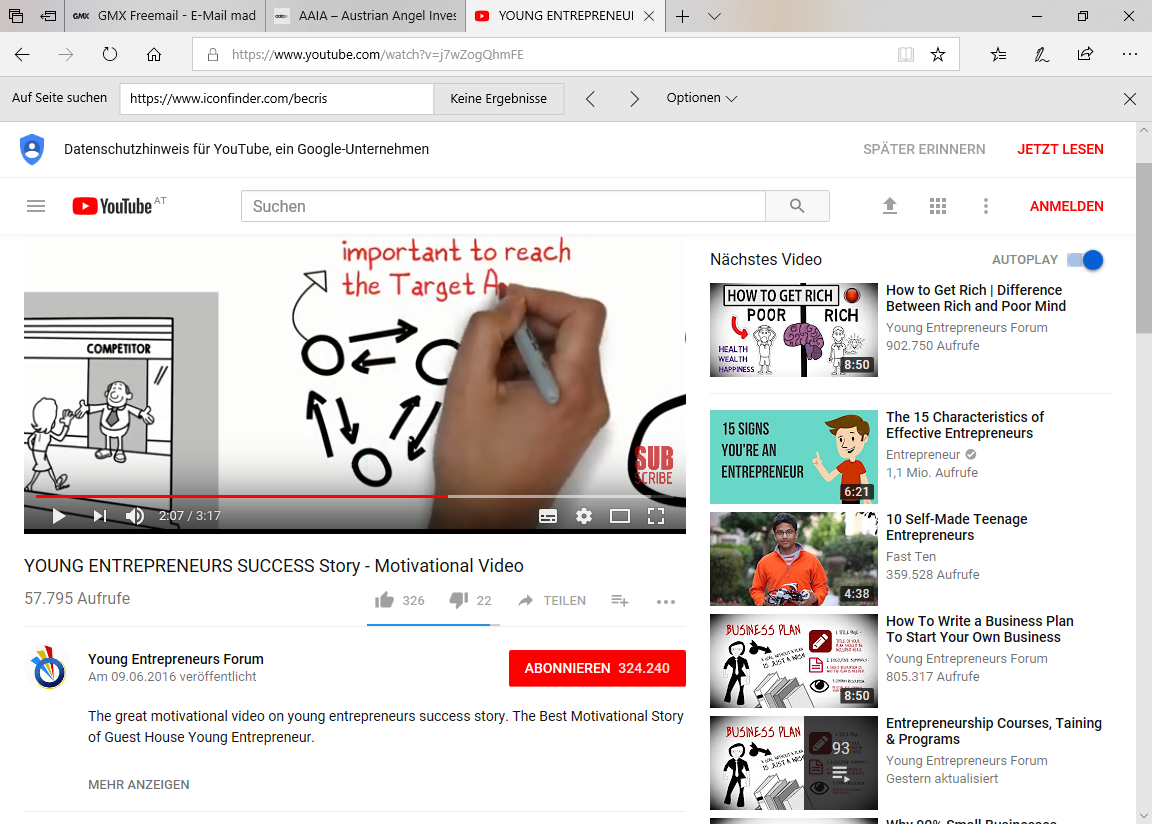 Piemērs 2: Stāsts
Uzņēmējs/Uzņēmums: Alise Angelotti and Anita Ballabio no “Corteccia Bookshop” Itālijā
Šīs divas sievietes satikās strādājot grāmatu veikalā Milānā. Viņām ir vienāda akadēmiskā izglītība un mīlestība uz lasīšanu.
Viņas meklēja stimulējošāku un aizraujošāku darbu un nolēma uzsākt savu biznesu un kopīgi atvērt grāmatu veikalu
“Corteccia Bookshop” Milānā (https://www.facebook.com/pg/corteccialibreria/about/).
Piemērs 2: Mentorings un paplašināšanās
Veikalā lielākoties pārdod grāmatas, kuras domātas zīdaiņiem, bērniem un jauniešiem, piedāvājums visu laiku tiek paplašināts.
Viņas ieguva finansiālu atbalstu ar mikroaizdevumu, kurš ļāva tikt galā ar pirmajiem izdevumiem, pirms radās ienākumi. Atbildīgā organizācija“PerMicroLab” iepazīstināja viņas ar brīvprātīgo biznesa mentoru, kurš palīdzēja viņām biznesa izveidē un deva augstu vērtējamu atbalstu un palīdzību.
Abas uzņēmējas par grūto savā nodarbē uzskata stāšanos pretī Itāļu birokrātijai un papildus darba stundas nedēļas nogalēs.
Tomēr, viņas ir ļoti lepnas par saviem sasniegumiem un pat domā paplašināt savu grāmatu veikalu.
 2016. gadā, viņas, kopā ar savu mentoru, uzvarēja Jauno Uzņēmēju Balvā 2016.
Atsauces:
Avoti:
http://youthbusinesseurope.org/case-study/711/
http://youthbusinesseurope.org/case-study/alice-angelotti-anita-ballabio/
Attēli:
https://pixabay.com/de/erfolg-erfolgreiche-isoliert-503509/
https://pixabay.com/de/kinder-gewinnen-erfolg-videospiel-593313/
Noderīgas adreses:
https://www.facebook.com/pg/corteccialibreria/about/
https://panshiri.se/
http://youthbusinesseurope.org/
Video:
https://www.youtube.com/watch?v=j7wZogQhmFE